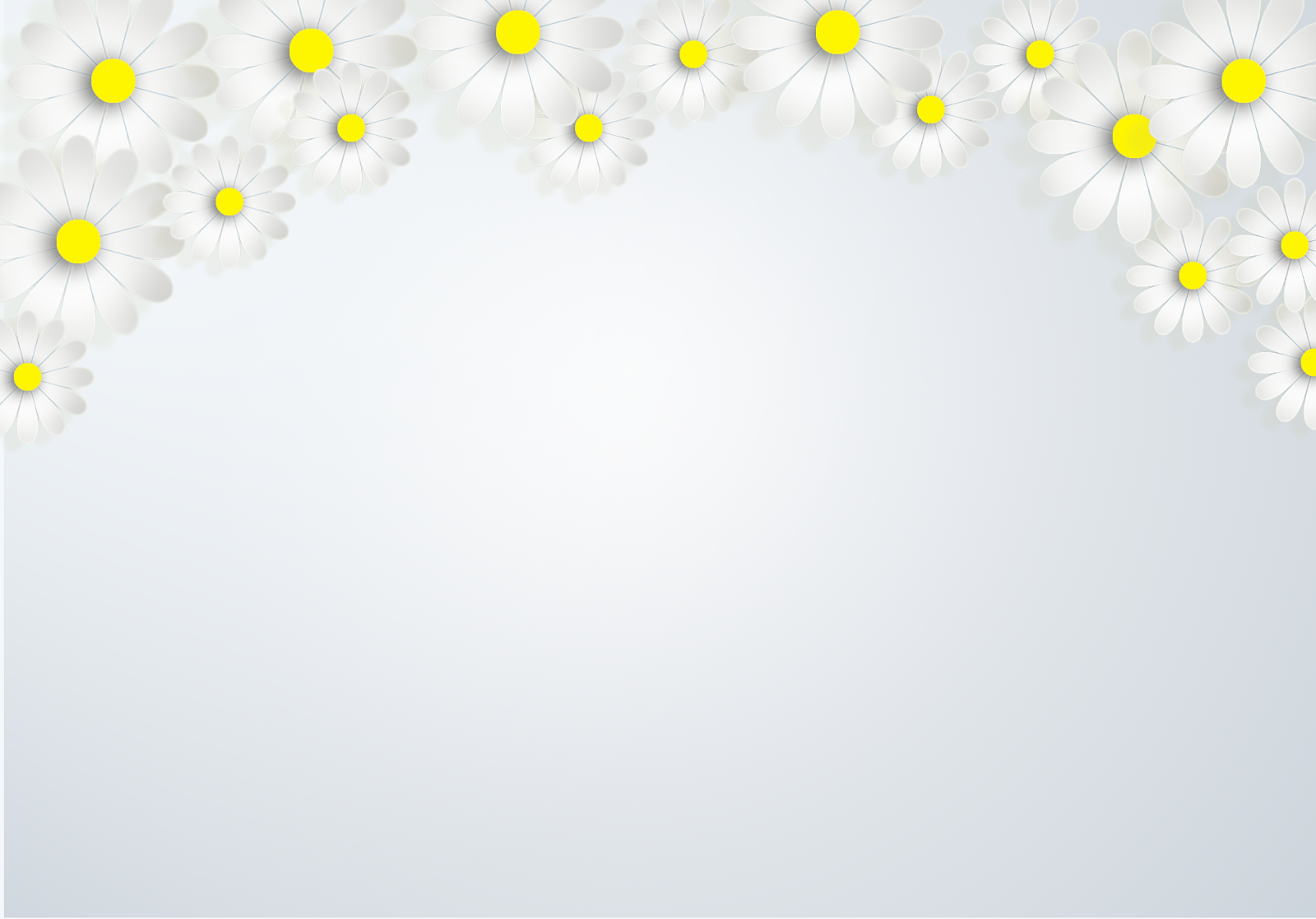 Trường mầm non Gia Thượng
Chủ đề: Động vật
Đề tài: Một số động vật 
nuôi trong gia đình
Lứa tuổi: 3-4 tuổi
Người soạn: Đặng Thị Chinh
Năm học : 2016-2017
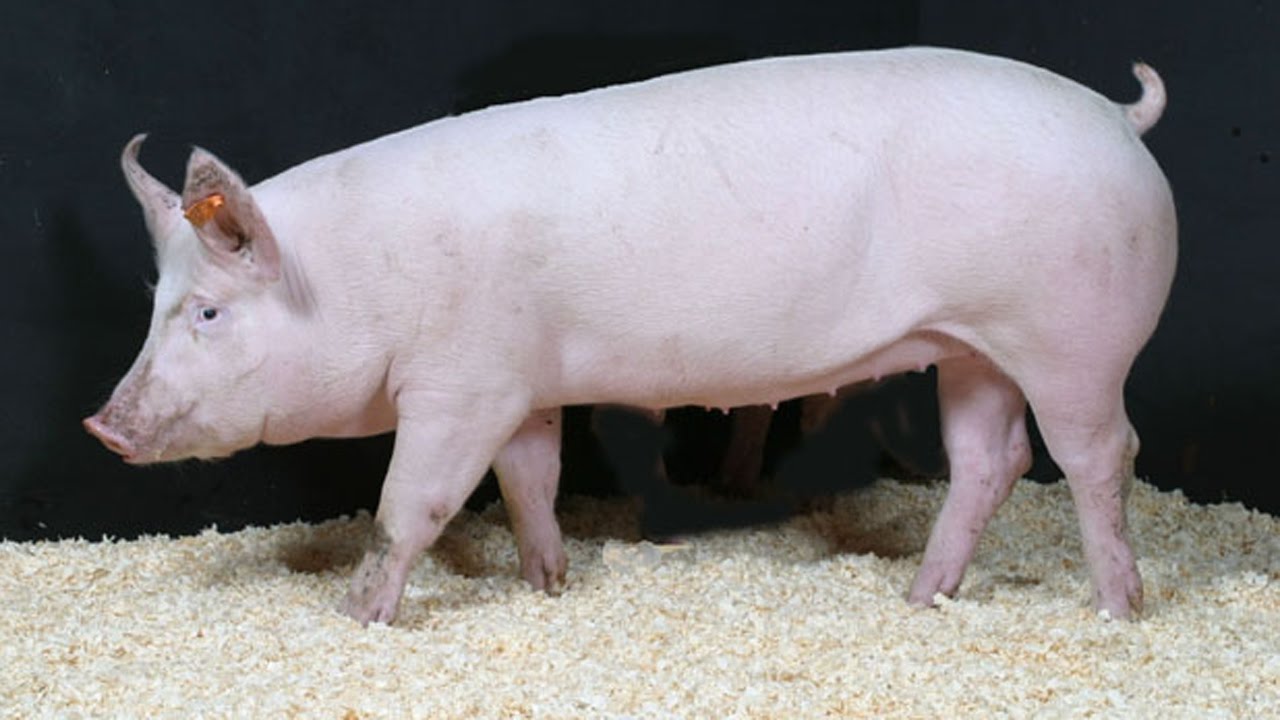 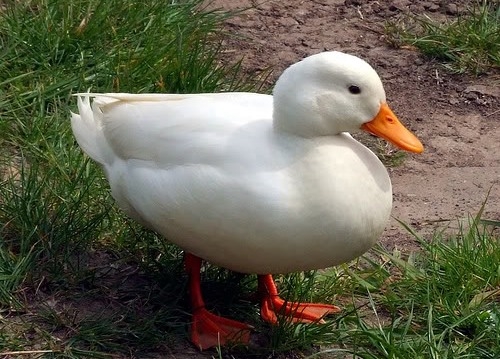 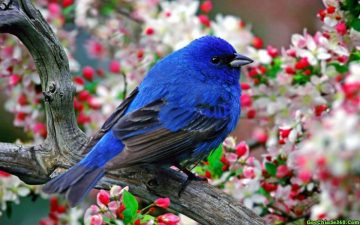 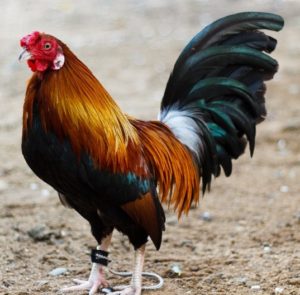 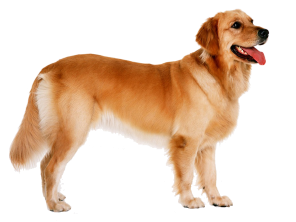 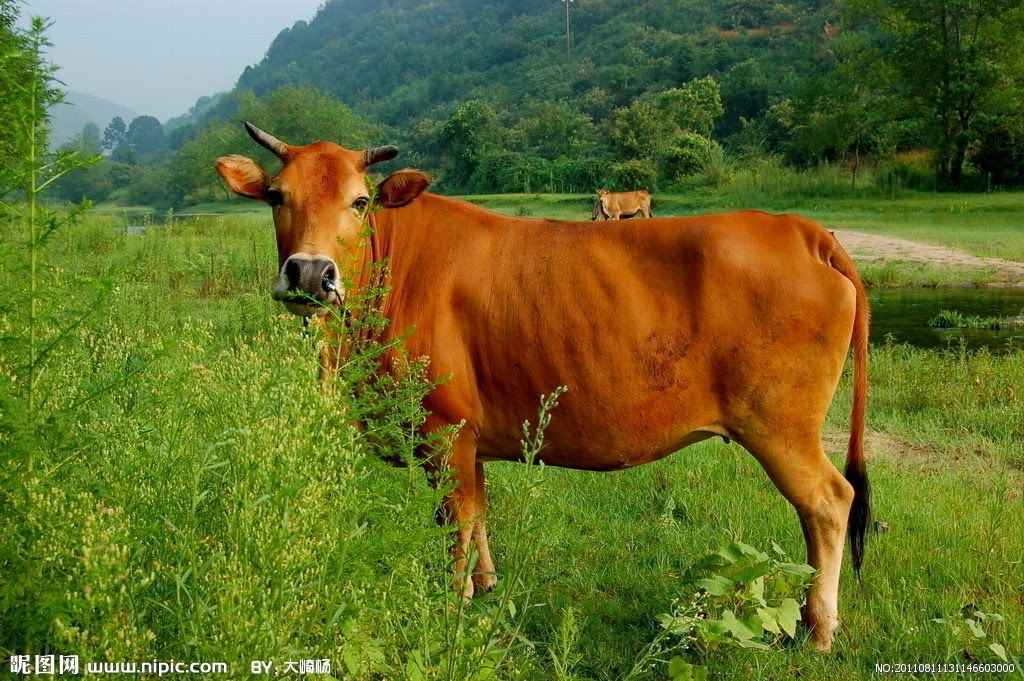 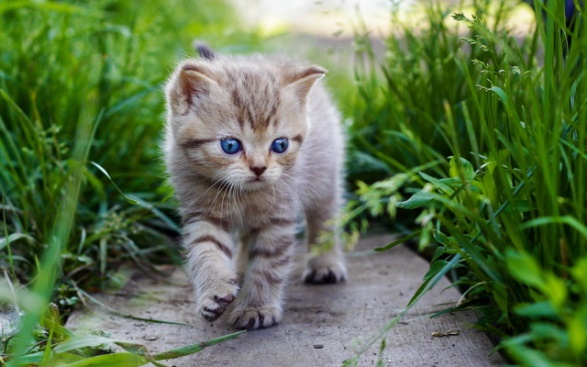 Nghe đố , Nghe đố
Con gì mào đỏGáy ò ó o…Từ sáng tinh mơGọi người thức giấc?
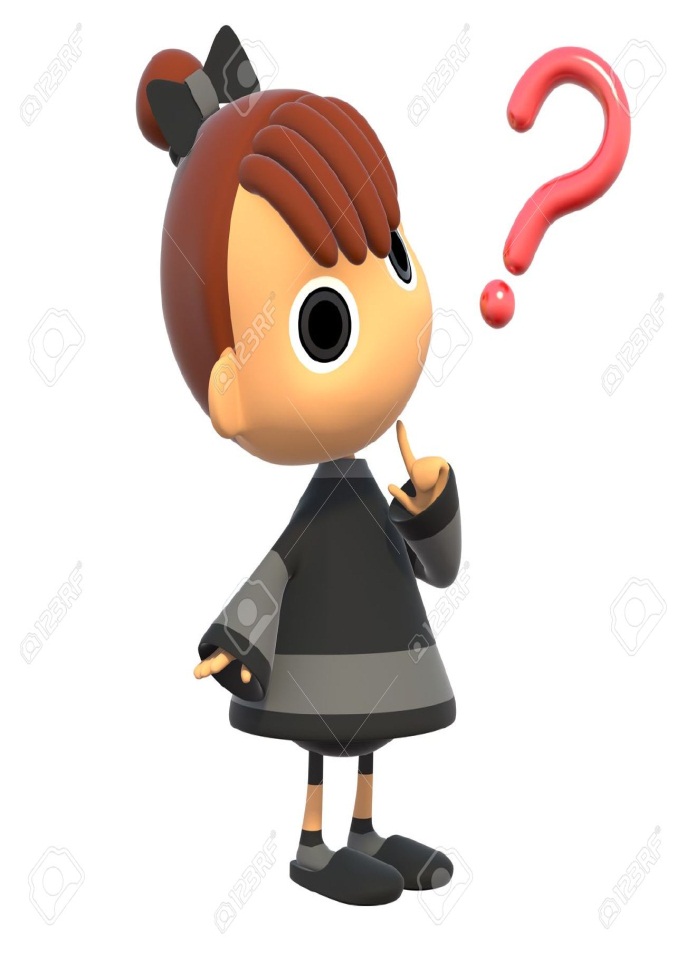 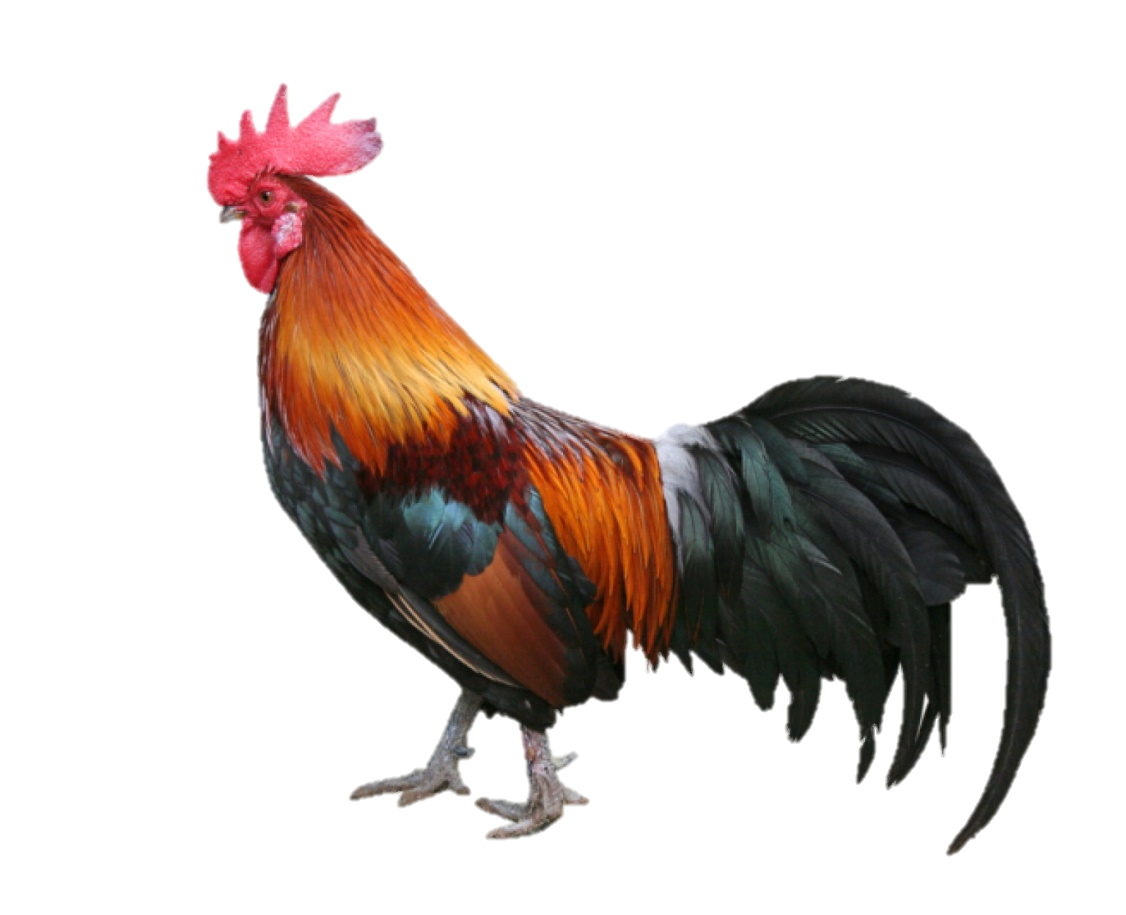 Phần đầu
Phần đuôi
Phần thân
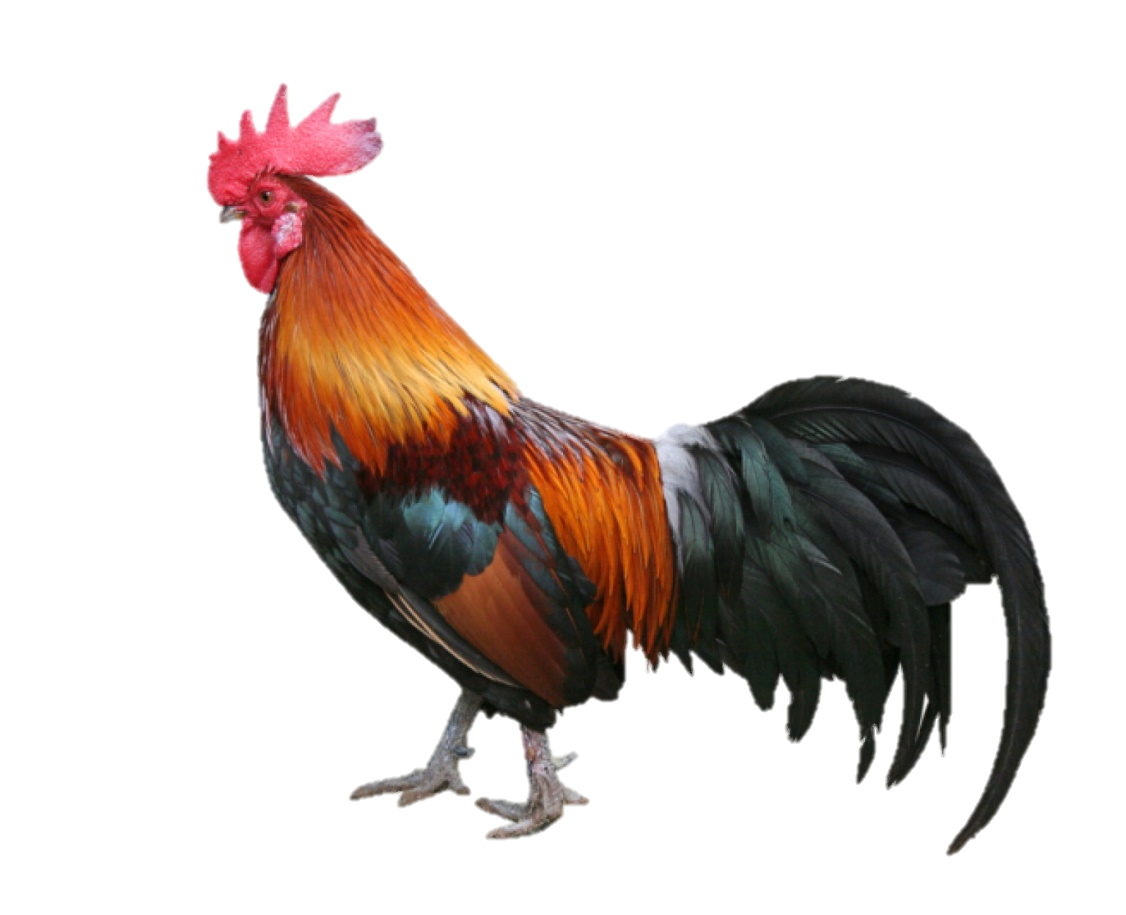 Mào gà
Mắt gà
Mỏ gà
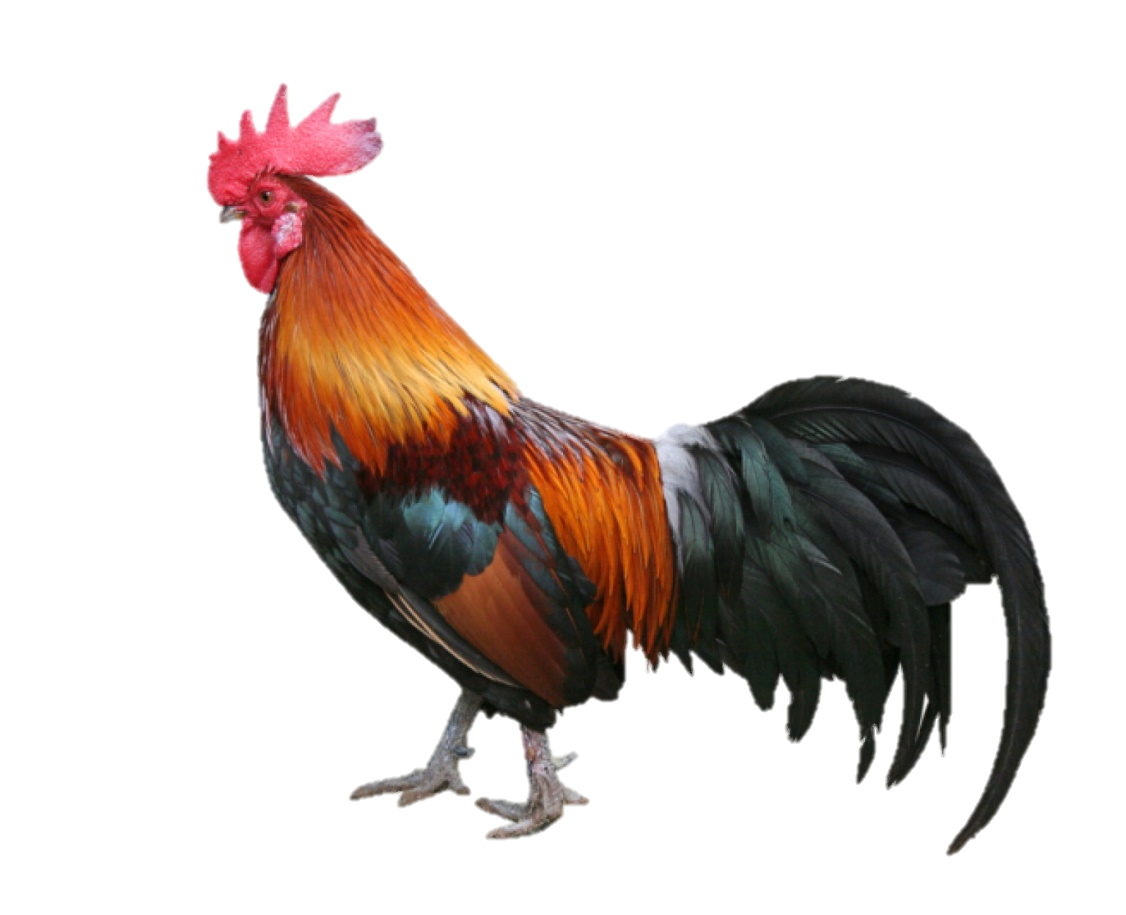 Mình gà
Cánh gà
Chân gà
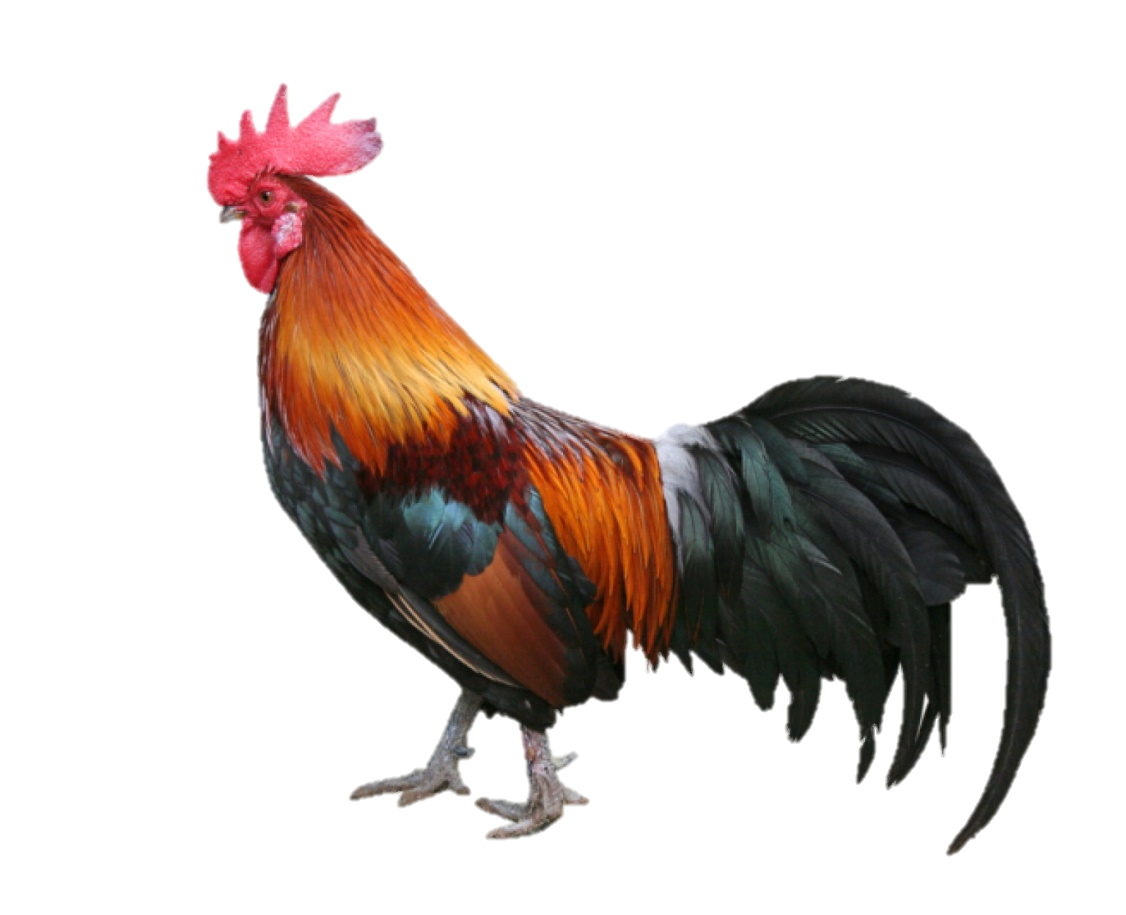 Đuôi gà
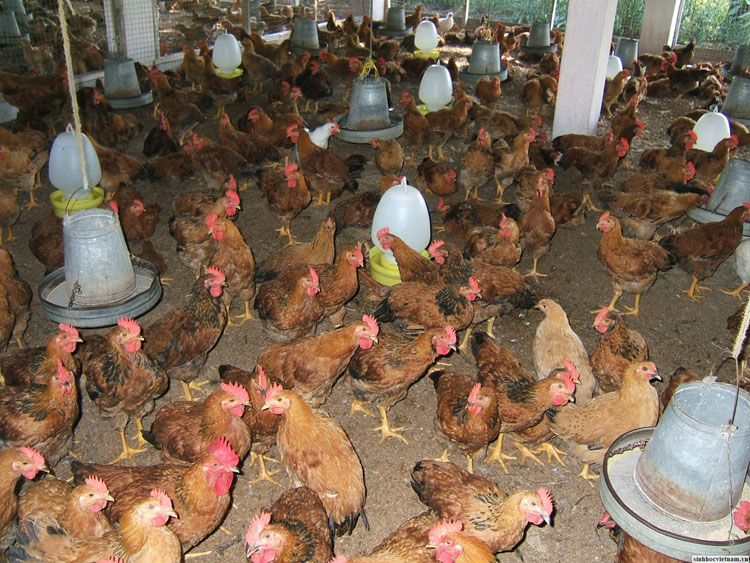 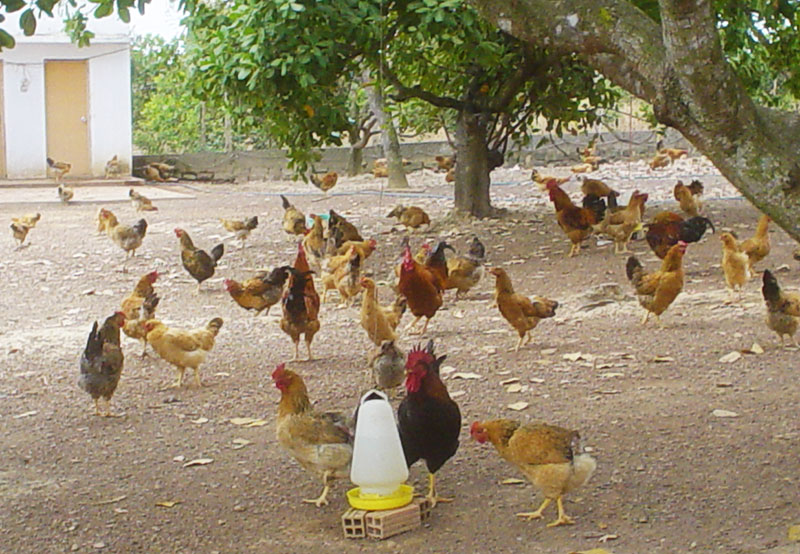 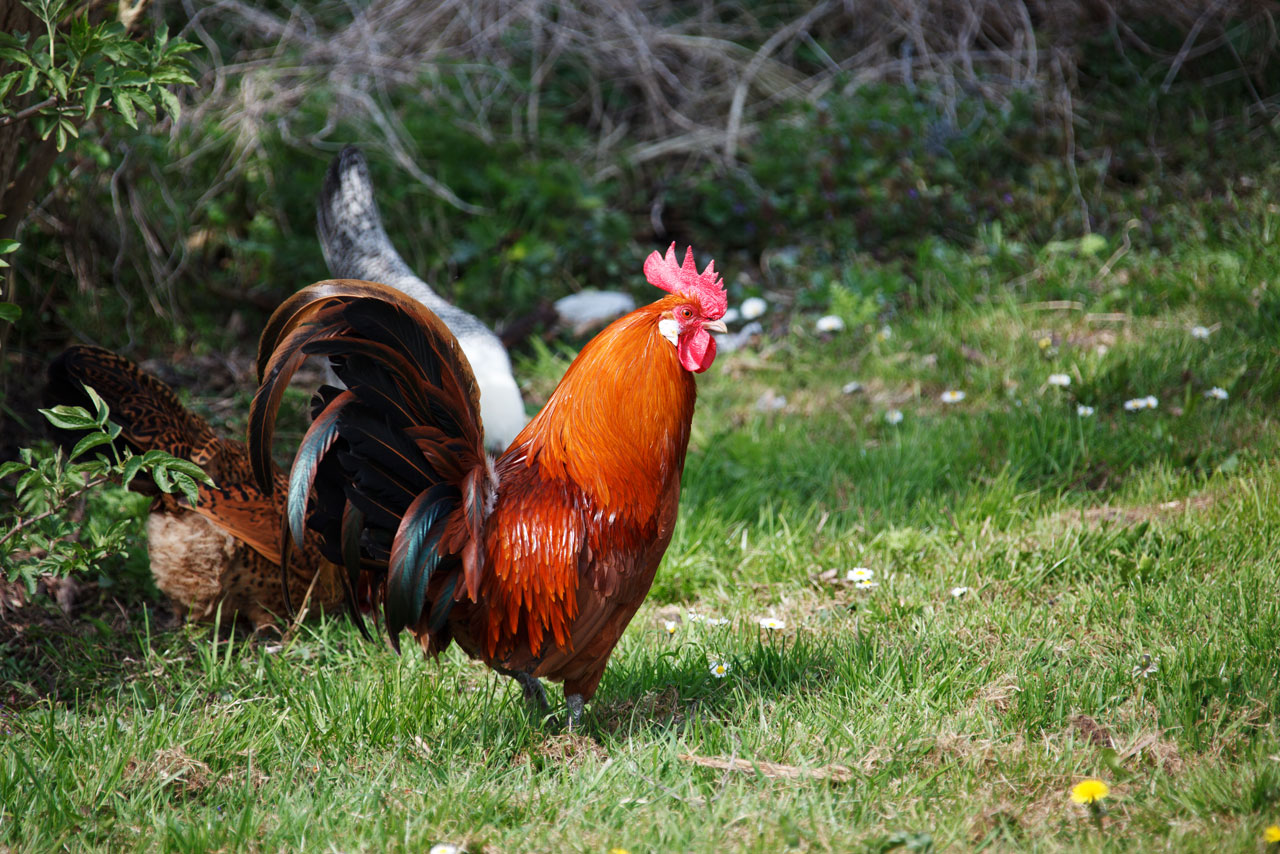 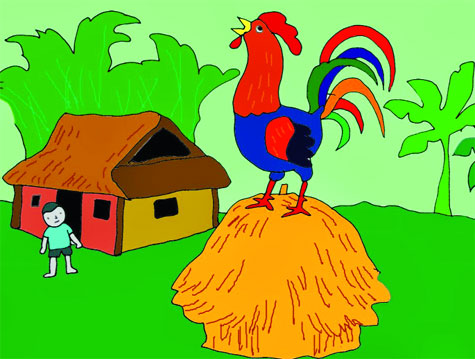 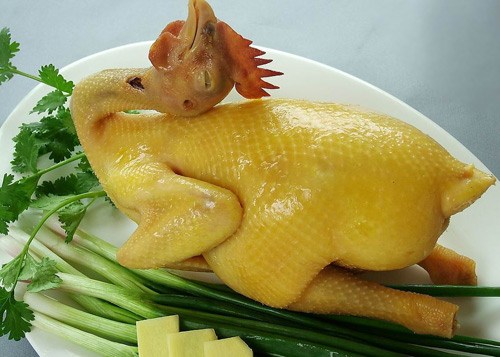 Nghe đố , Nghe đố
Con gì chân ngắnMà lại có màng
Mỏ bẹt màu vàng
Hay kêu cạp cạp?
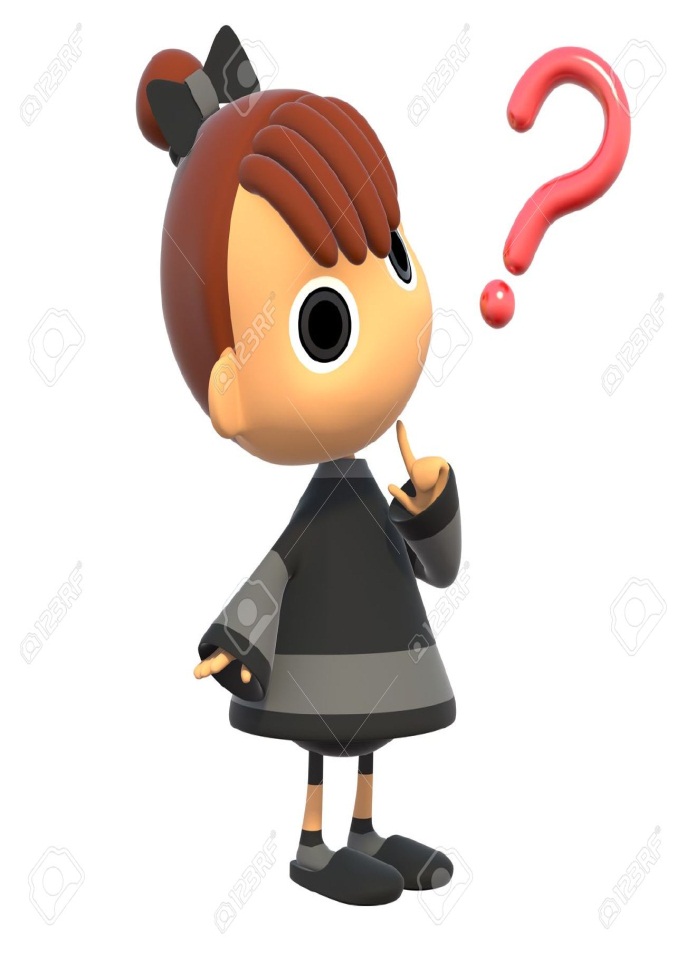 Phần đầu
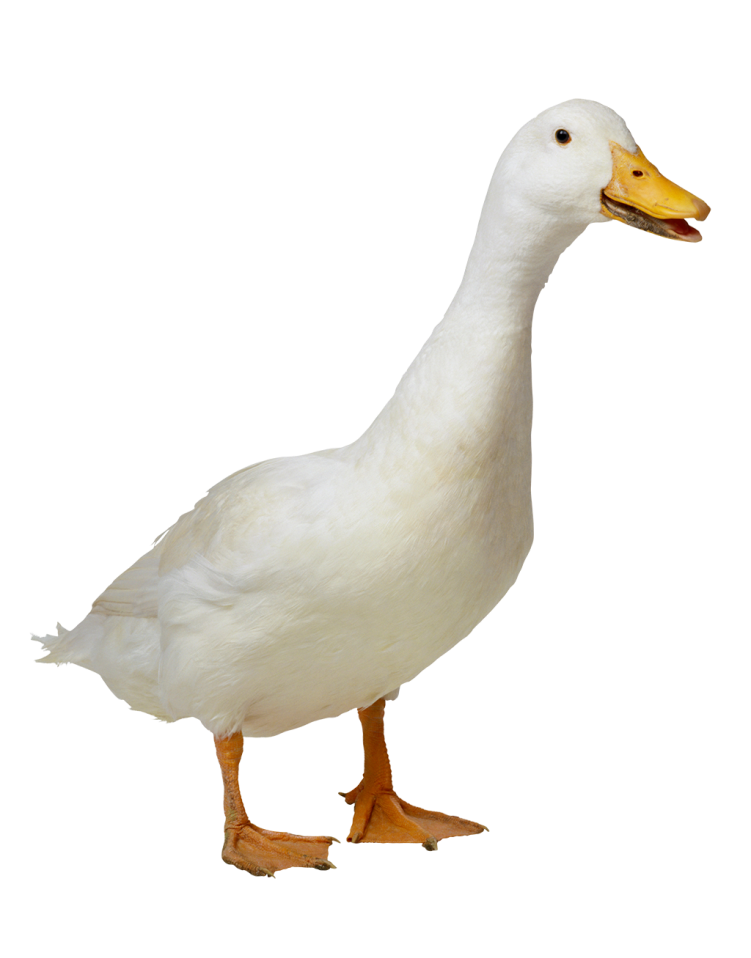 Phần đuôi
Phần thân
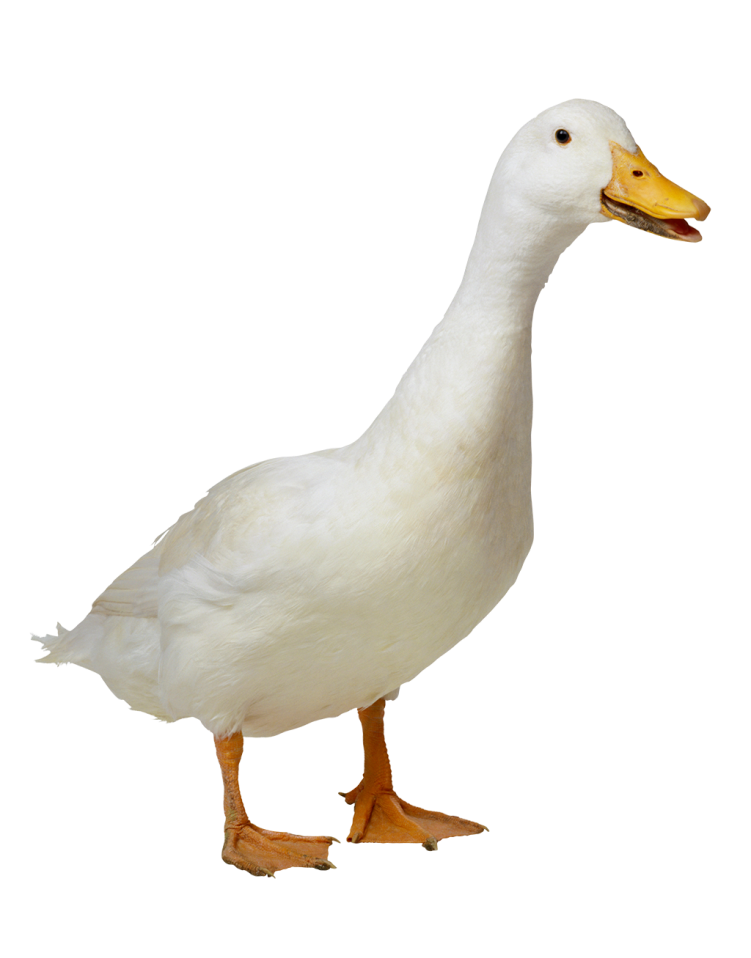 Mắt vịt
Cổ vịt
Mỏ gà
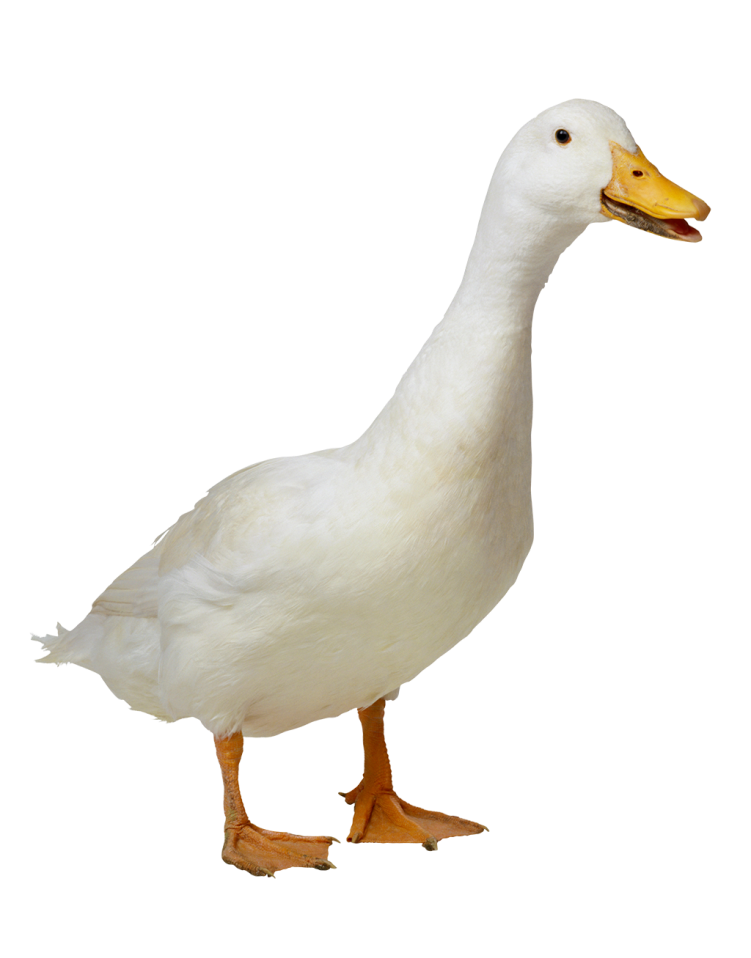 Cánh vịt
Mình vịt
Chân vịt
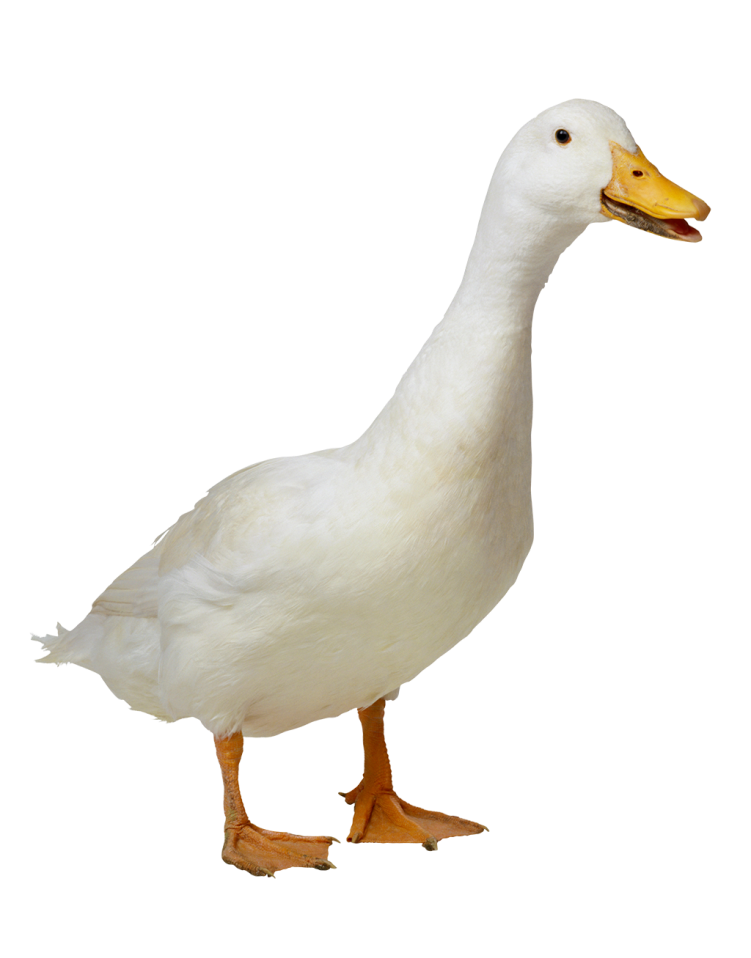 Đuôi vịt
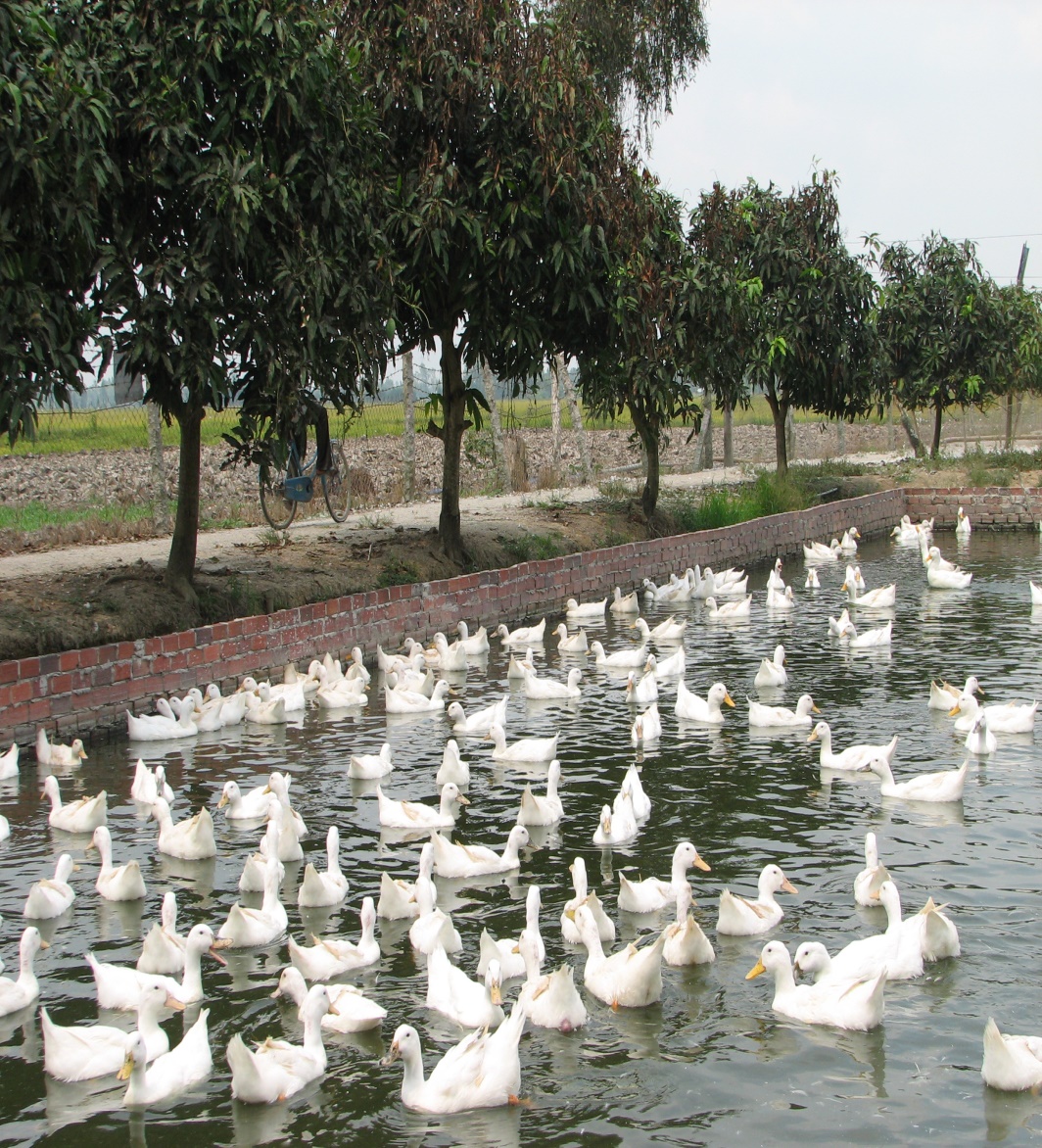 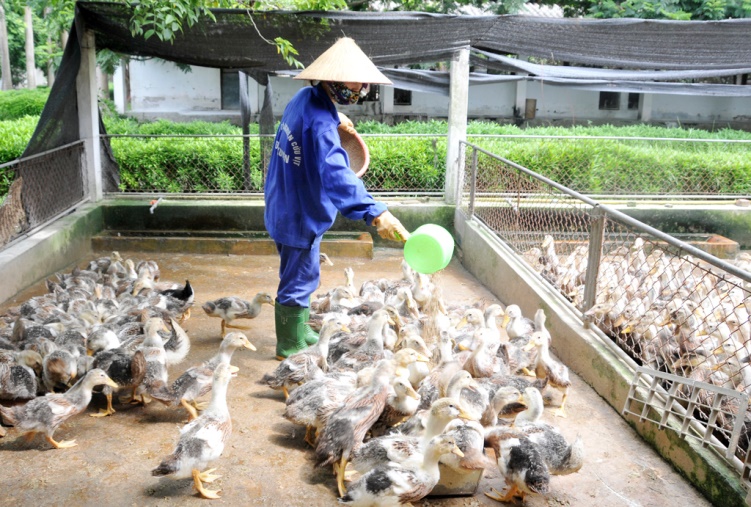 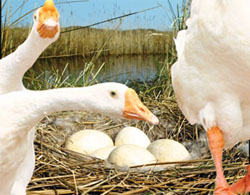 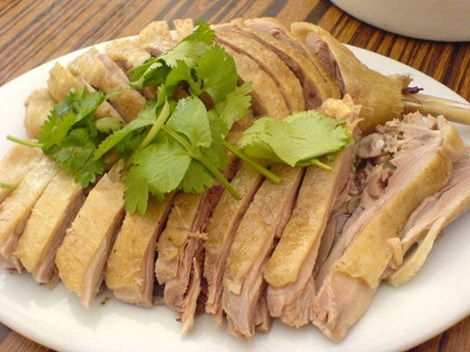 Nghe đố , Nghe đố
Thường nằm đầu hè
Giữ nhà cho chủ
Người lạ nó sủa
Người quen nó mừng?
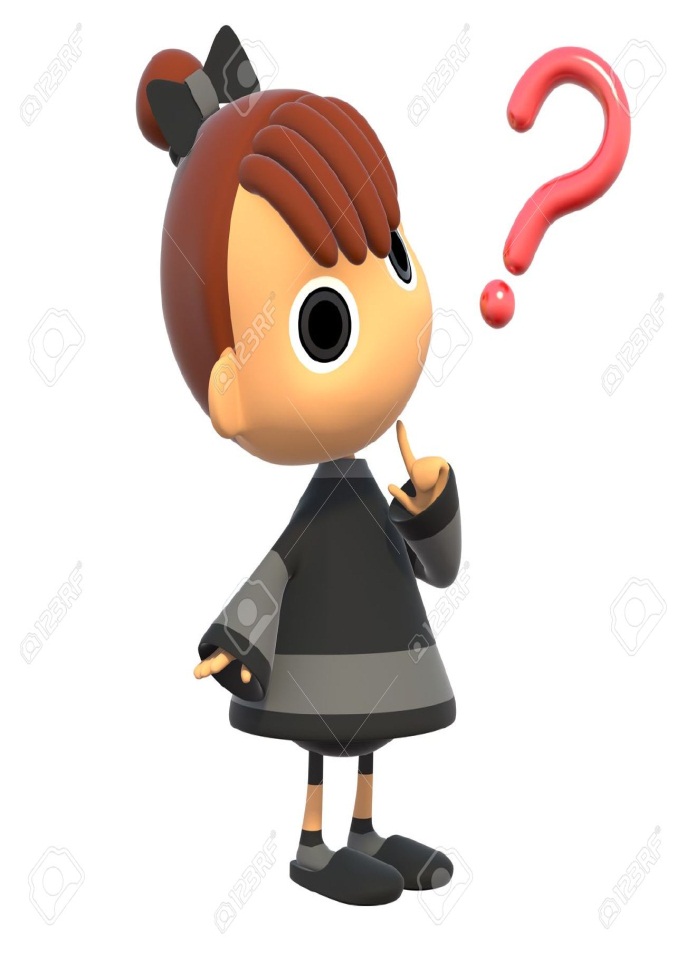 Phần đầu
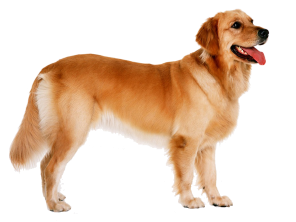 Phần đuôi
Phần thân
Mắt chó
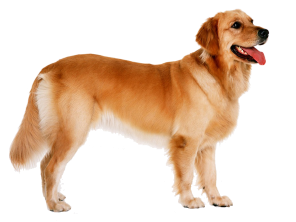 Tai chó
Mũi chó
Mồm chó
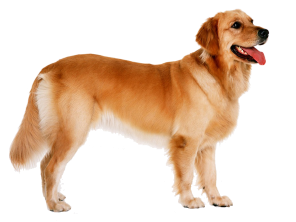 Mình chó
Chân chó
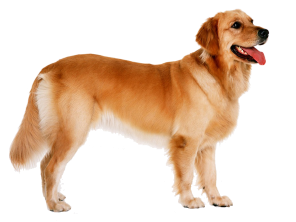 Đuôi chó
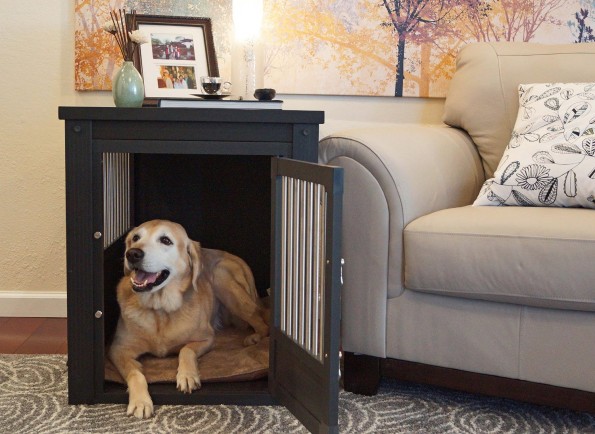 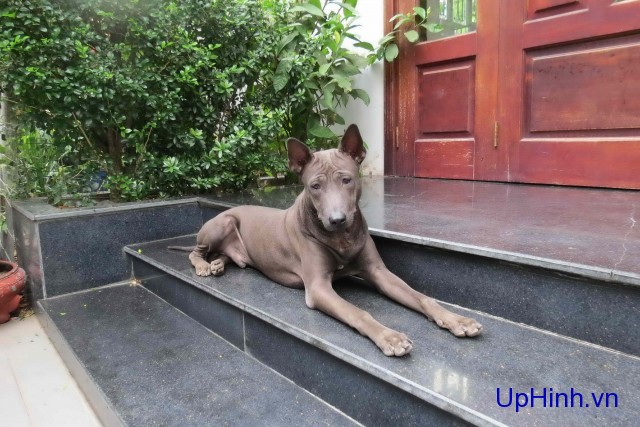 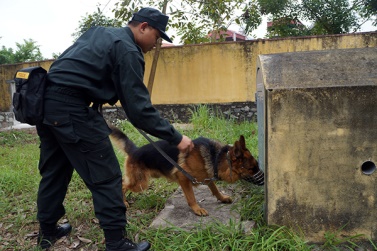 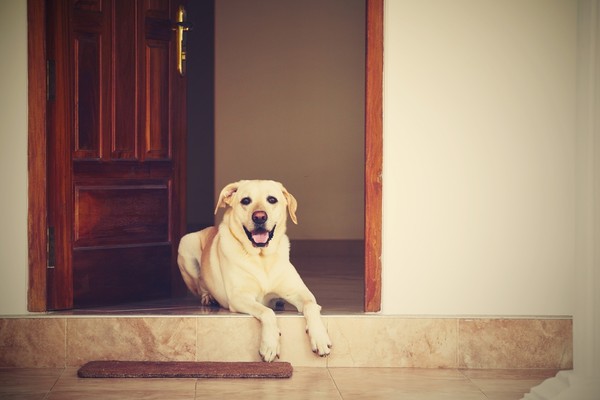 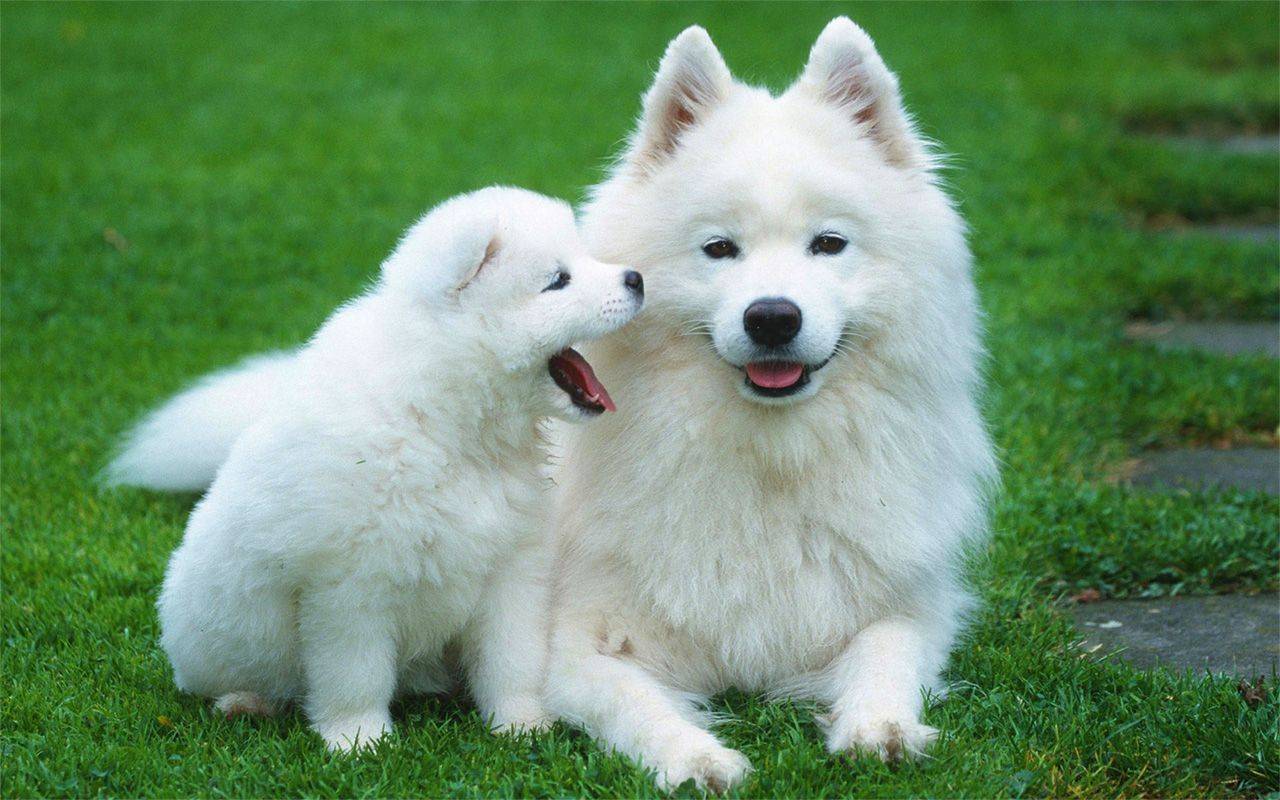 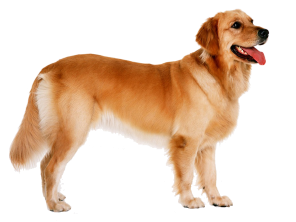 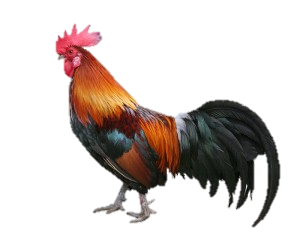 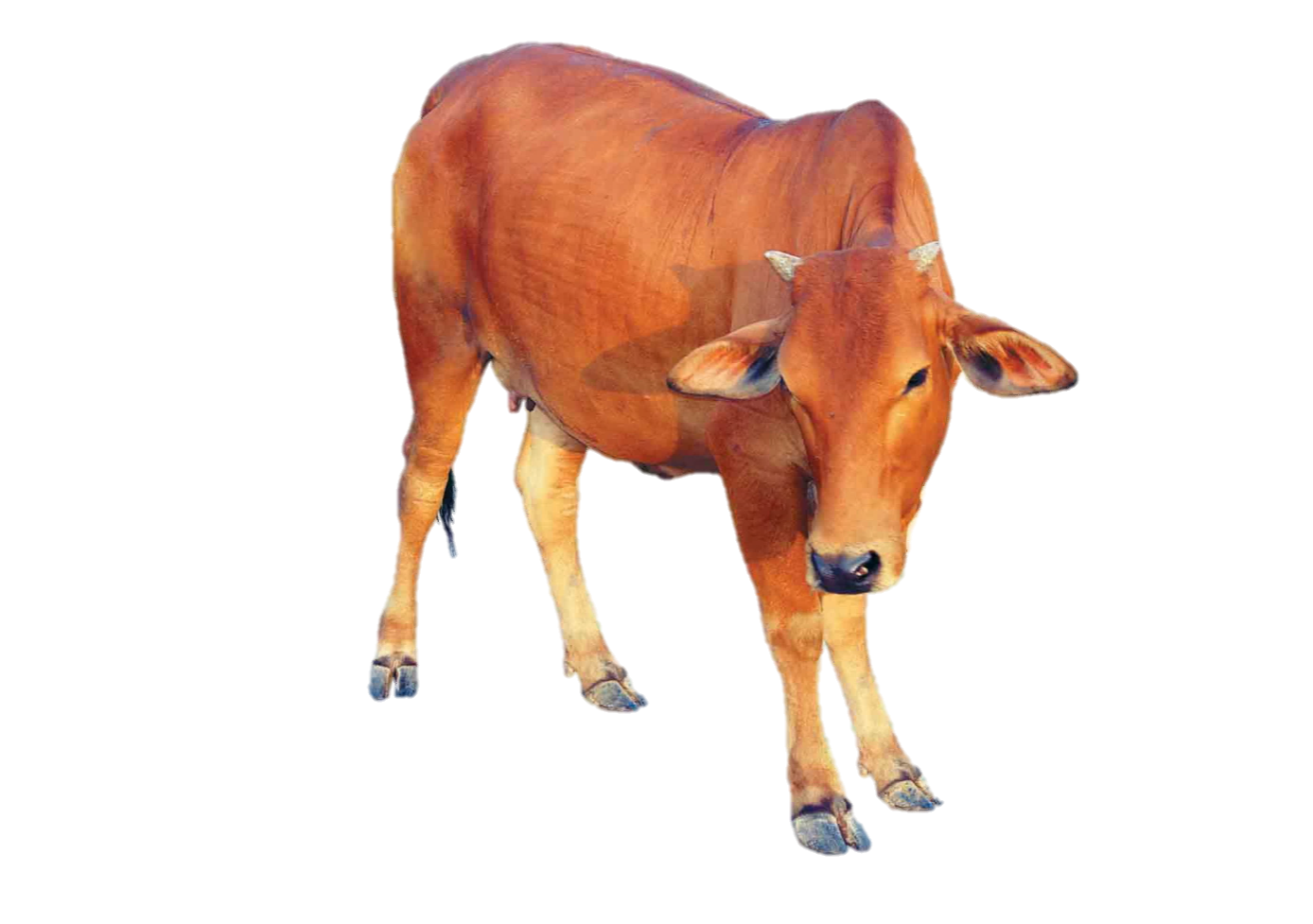 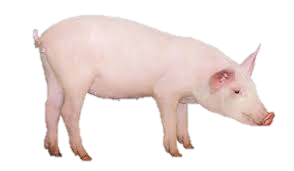 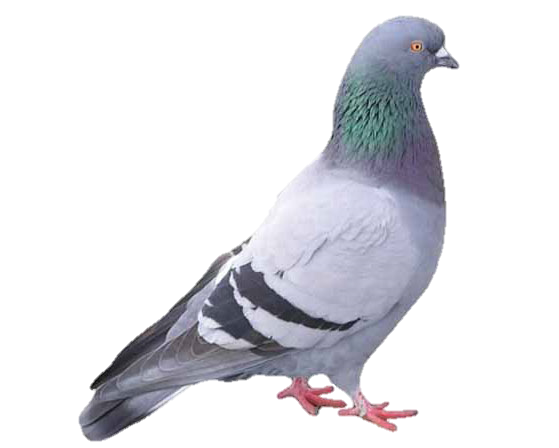 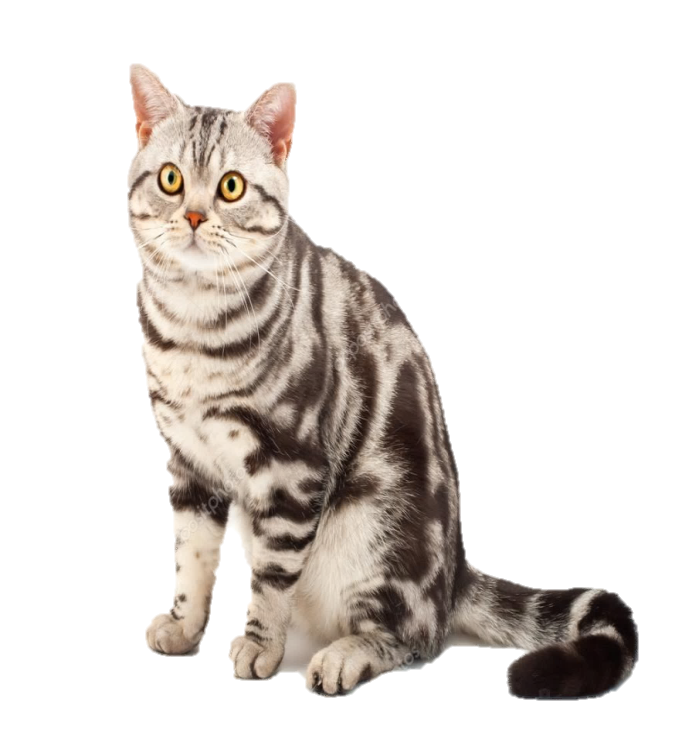 Trò chơi củng cố:
Ai nhanh nhất
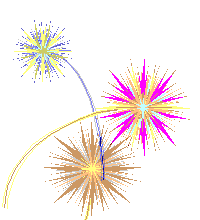 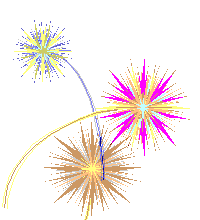 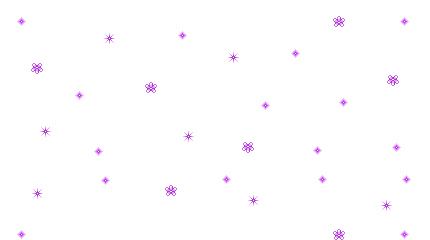 Trò chơi luyện tập:
Tìm đúng nhà thú nuôi
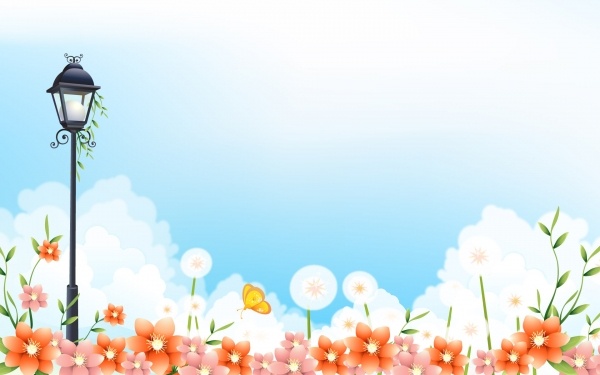 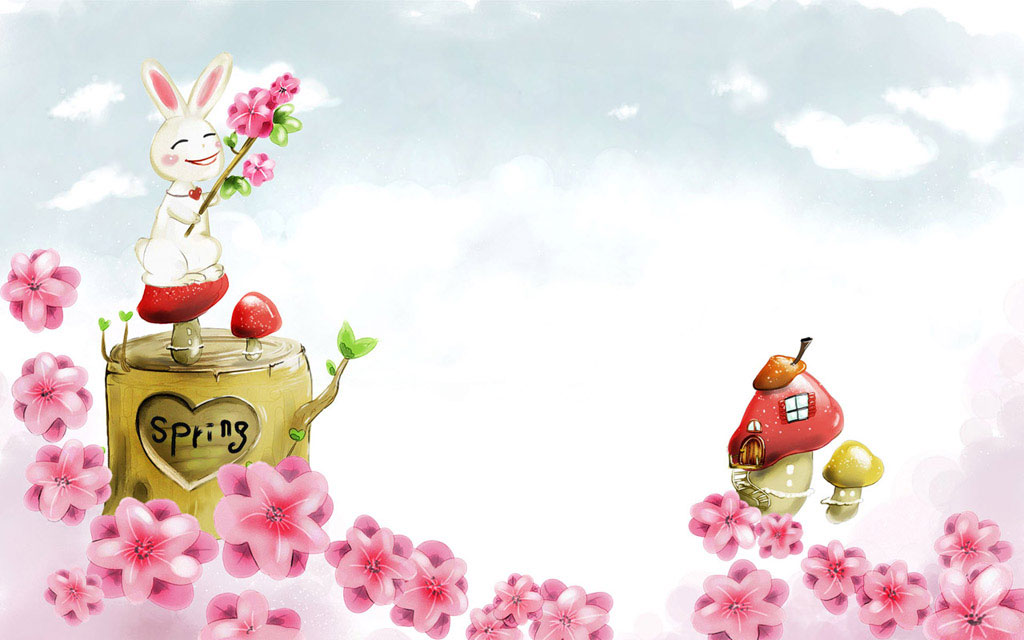 Chúc các bé chăm 
Ngoan học giỏi
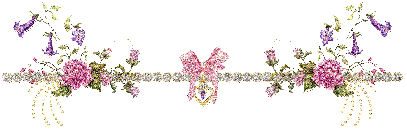